আজকের ক্লাসে সবাইকে শুভেচ্ছা
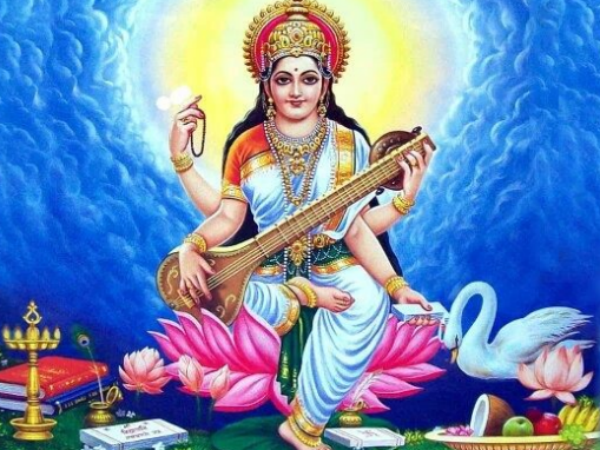 পরিচিতি
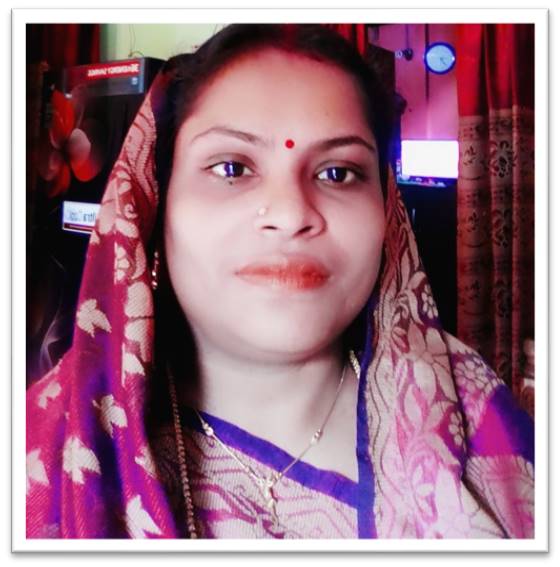 বীণা মিত্র  
সহকারি শিক্ষিকা (হিন্দুধর্ম)
নলিনীদাস মাধ্যমিক বালিকা বিদ্যালয়, ভোলা।
পাঠ পরিচিতি
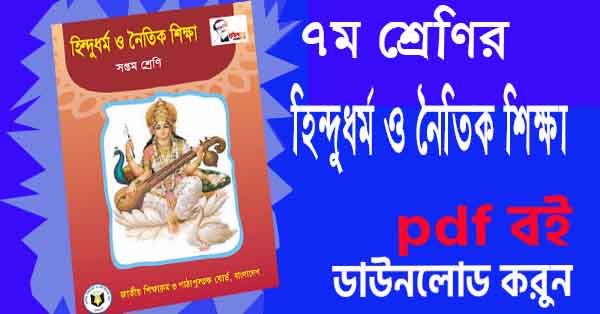 শ্রেণী-সপ্তম        বিষয়-হিন্দুধর্ম     অধ্যায়-প্রথম আজকের পাঠ -ঈশ্বরের স্বরূপ         সময়- ৪০মিনিট
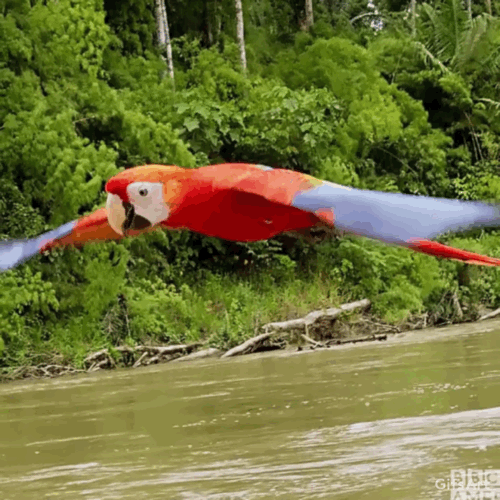 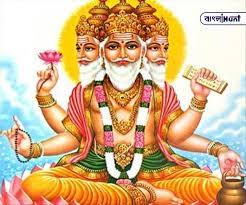 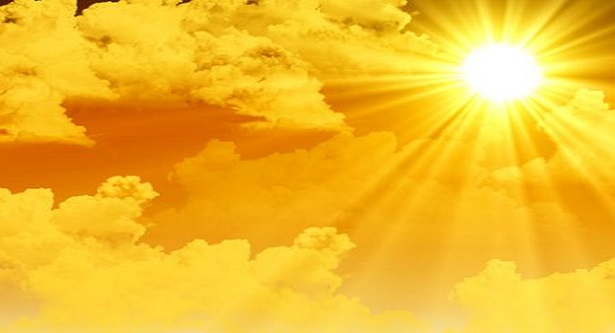 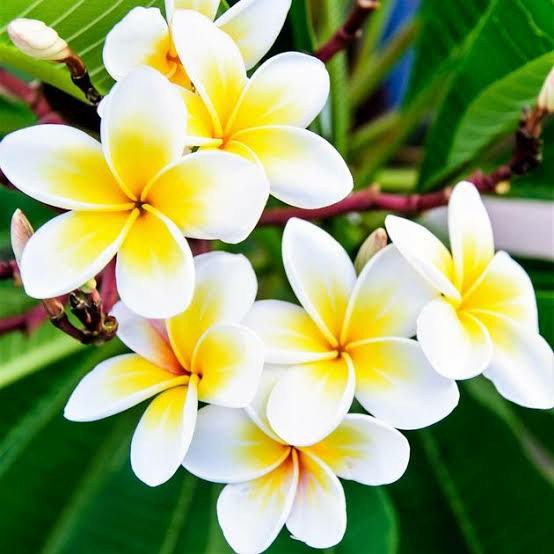 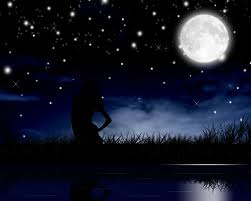 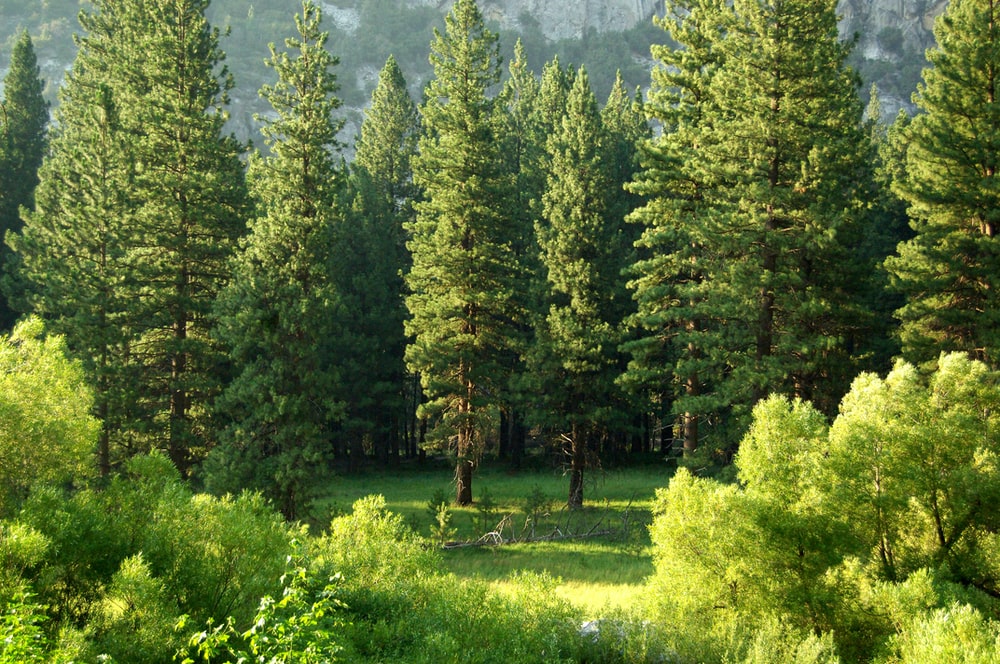 ফুল
সূর্য
চাঁদ
গাছপালা
এ সব সৃস্টির মূলে রয়েছেন ঈশ্বর।
আজকের পাঠ ---‘ঈশ্বরের স্বরূপ’
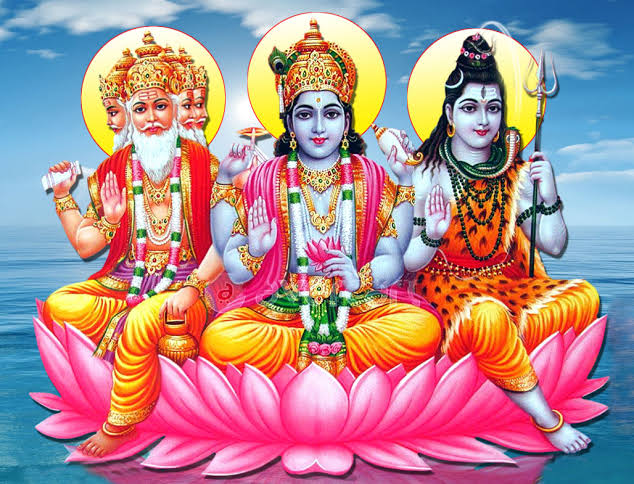 শিখন ফলঃ-
এই পাঠ শেষে শিক্ষার্থী-----
স্রষ্টা এবং ঈশ্বর শব্দ দুটির অর্থ ব্যাখ্যা করতে পারবে।
ঈশ্বর নিরাকার ও সাকার সম্পর্কিত ধারনা ব্যাখ্যা করতে পারবে।
ঈশ্বরের স্বরূপ সম্পর্কে শ্রীমদ্ভগবতগীতার সংস্কৃত শ্লোক অর্থসহ ব্যাখ্যা করতে পারবে।
আদর্শপাঠ --
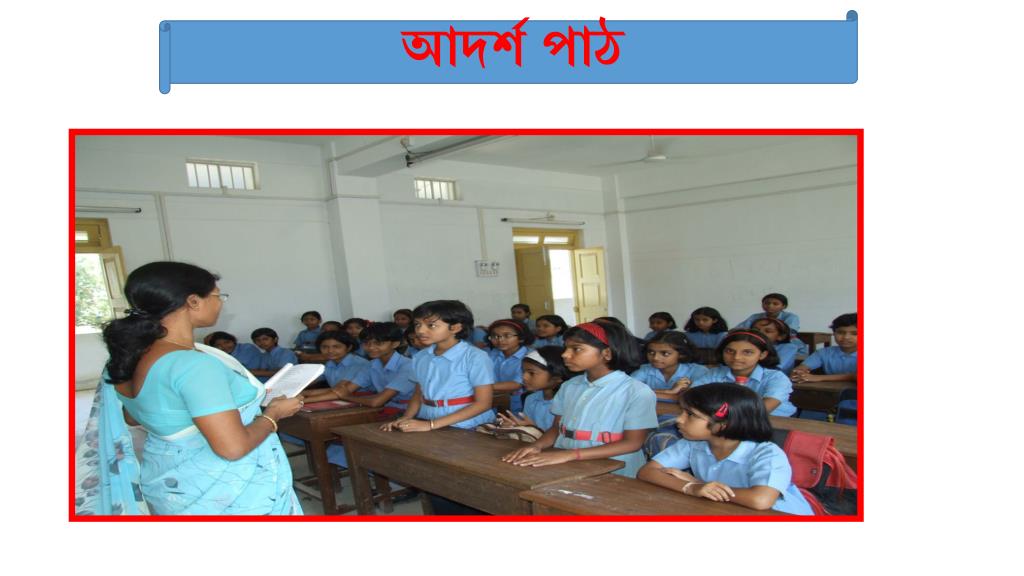 সরবপাঠ --
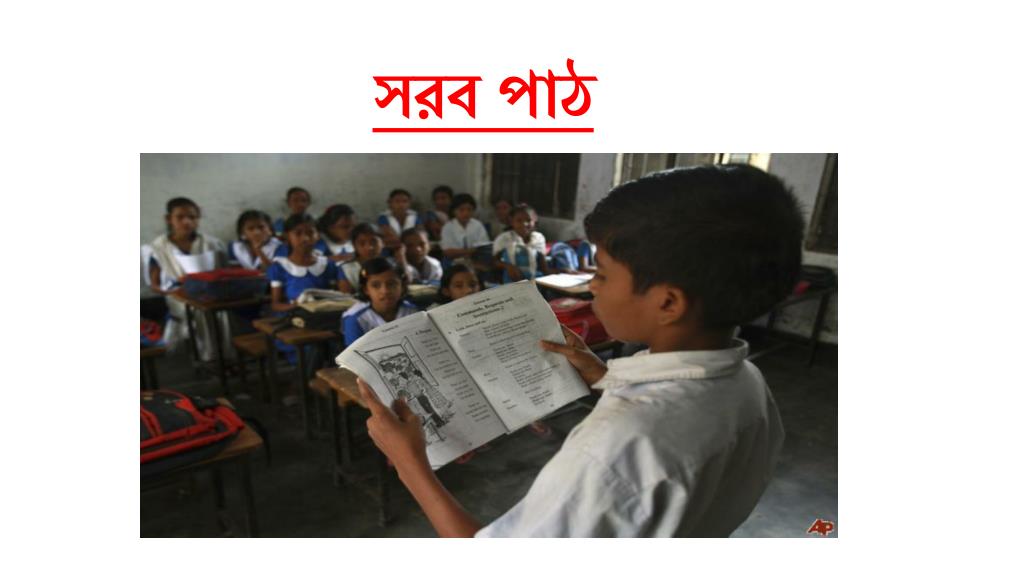 আলোচনা--
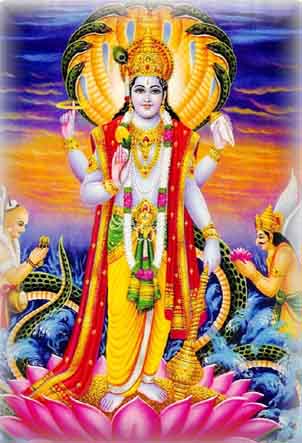 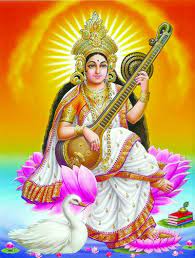 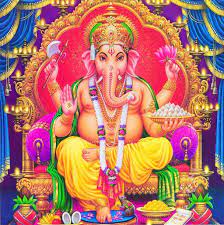 যিনি সৃস্টি করেন তিনিই স্রষ্টা। তিনিই ঈশ্বর ।
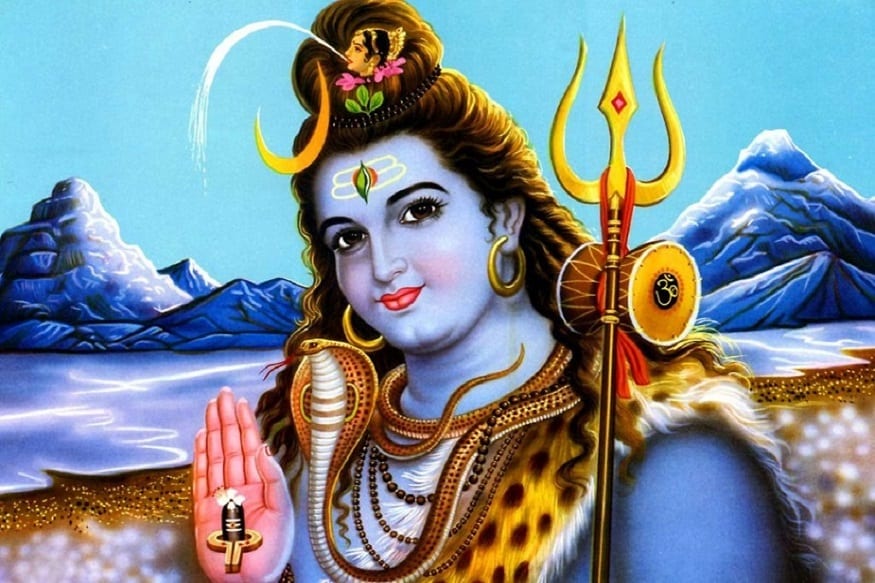 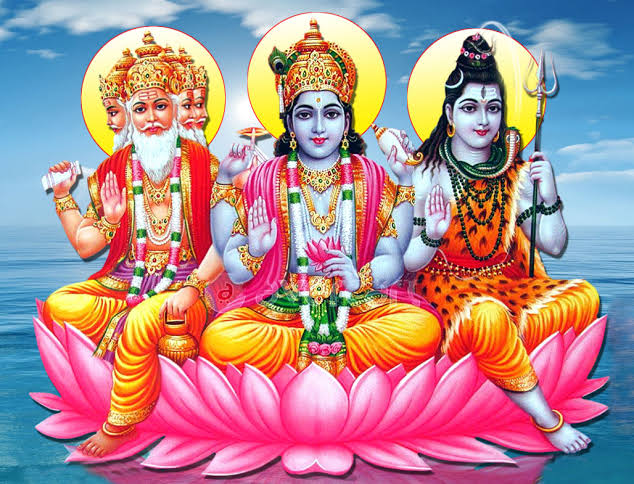 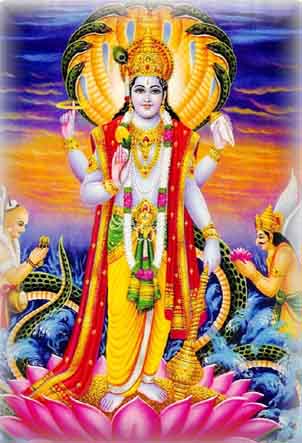 শিব ধ্বংস করেন,জীব জগতের ভারসাম্য রক্ষা করেন।
বিষ্ণু পালন করেন।
ব্রক্ষ্মা সৃস্টি করেন।
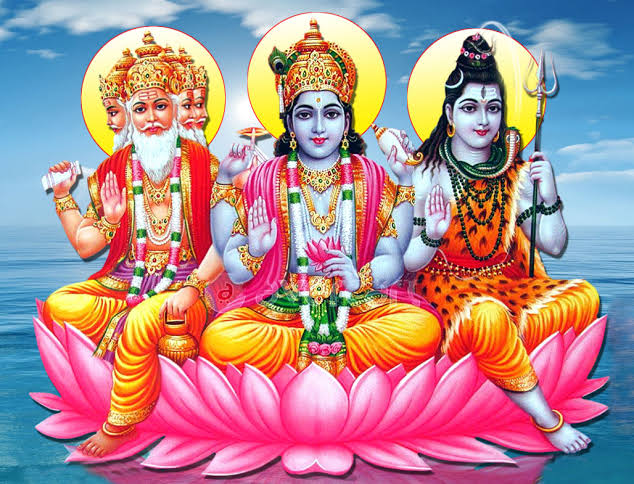 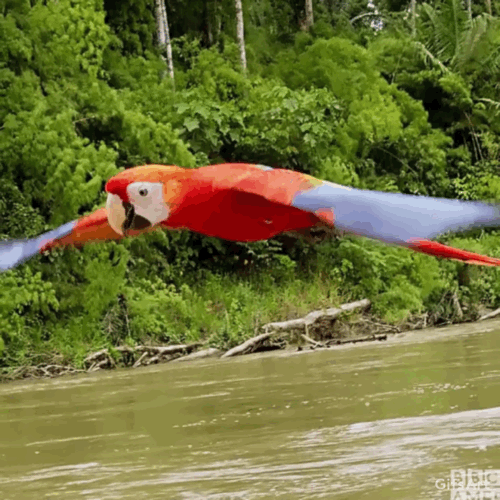 ঈশ্বর শব্দের অর্থ-প্রভু।তিনি সর্বশক্তিমান। তিনি শৃঙ্খলার সঙ্গে জীব-জগৎকে নিয়ন্ত্রন করেছেন।সকল শক্তি ও গুনের আধার তিনিই।সূর্যের আলো তাঁরই আলো। তিনিই আত্মা রূপে সকল জীবের মধ্যে অবস্থান করেন।
একক কাজ-
১/  সৃষ্টির পালক কাকে বলে?
২/ এ পৃথিবীতে কি কি ধর্ম আছে ?
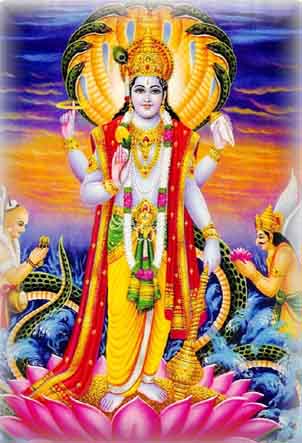 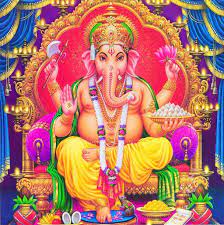 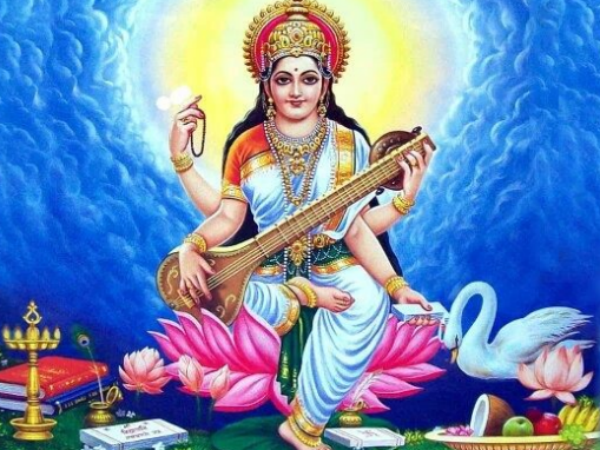 ঈশ্বর নিরাকার তাঁকে আমরা সাকার রূপে উপাসনা করি।
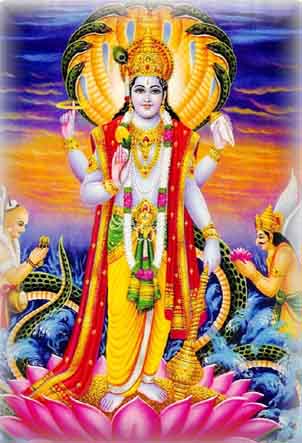 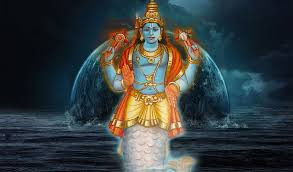 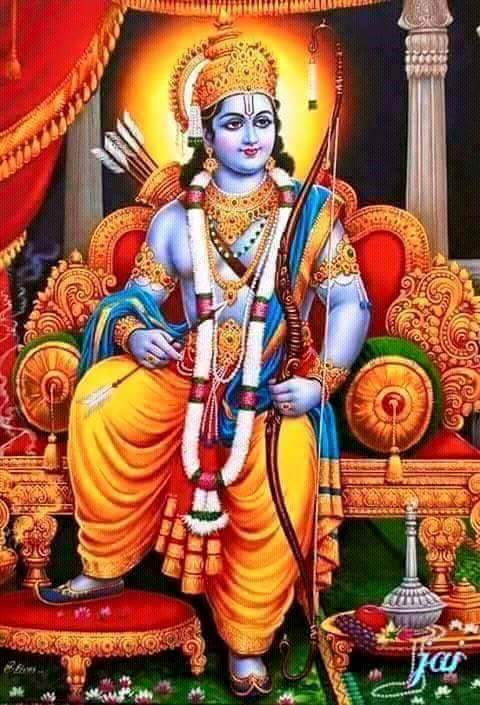 অবতার --
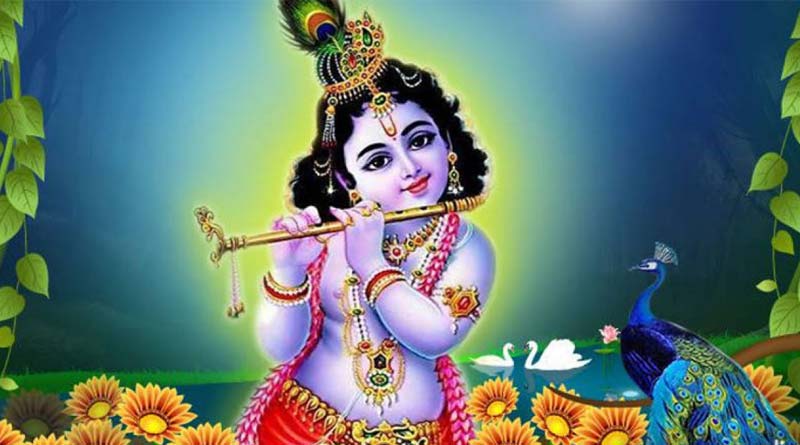 অবতরণ শব্দটির অর্থ নেমে আসা । যখন পৃথিবীতে ধর্মের গ্লনি, মানবজীবনে অধর্মের অভূথান ঘটে তখন ঈশ্বর বিভিন্নরূপে অবতরণ করেন।যেমন---
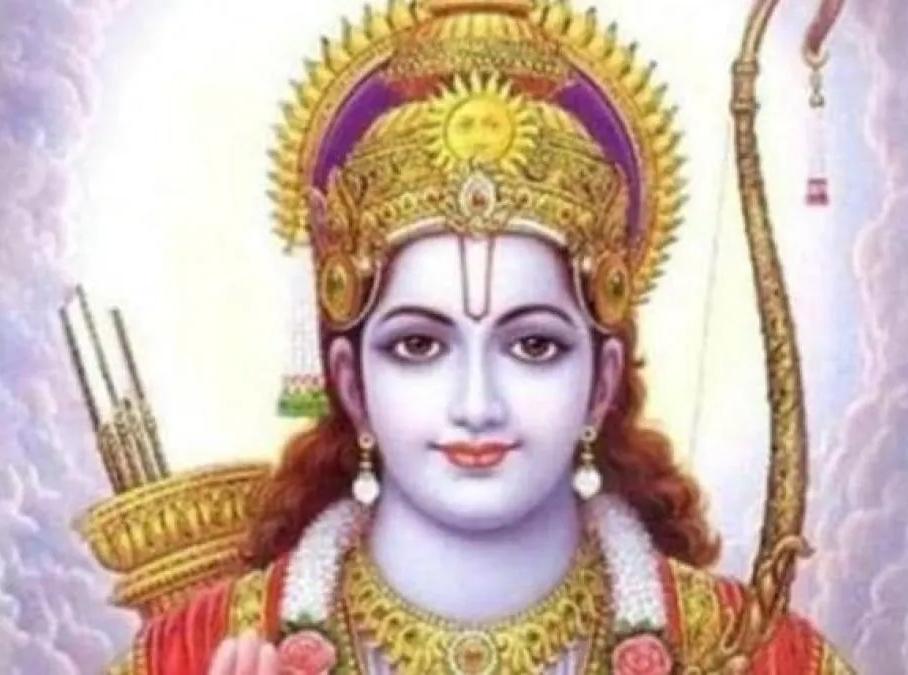 যুগ চারটি --
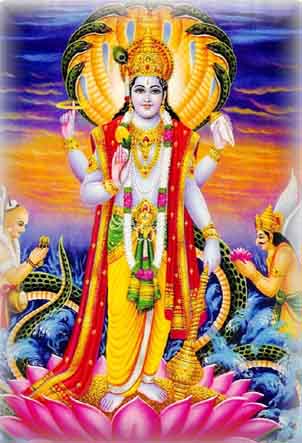 সত্য --
ত্রেতা --
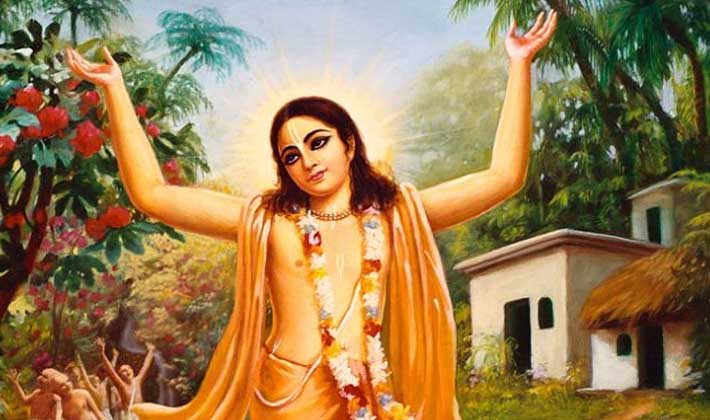 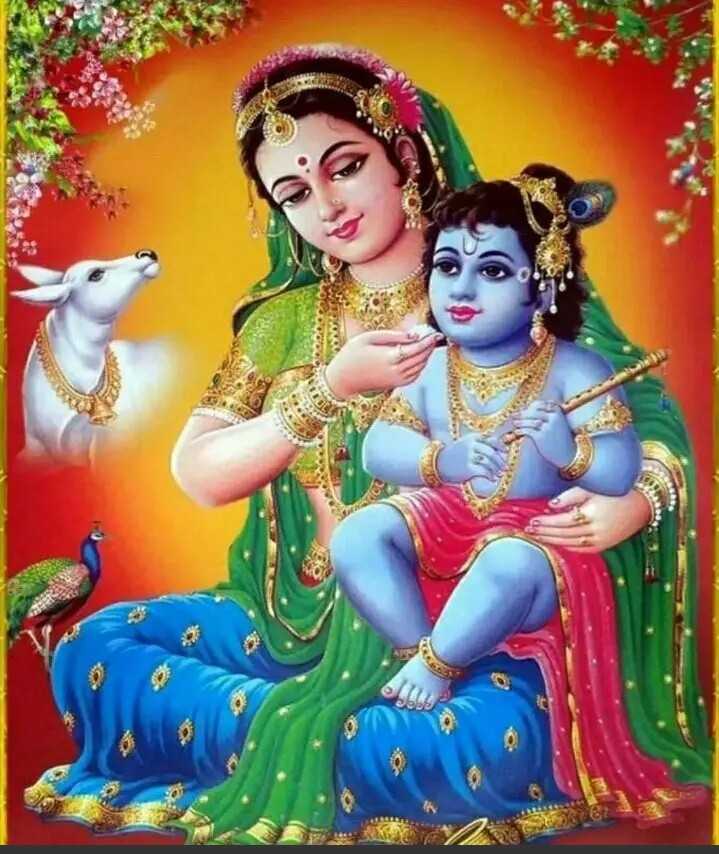 কলি --
দ্বাপর --
সত্য --
অবতার (নৃশিংহ,রাম)
ঈশ্বরের সাকার রূপ
বৈদিক পৌরানিক ও লোকিক দেবতা
দেব-দেবী (দূর্গা,সরস্বতী,   লক্ষ্মী,শিব,শনিও অন্যান্য)
জোড়ায় কাজ-
১/ ঈশ্বরের স্বরূপ কাকে বলে?
২/ ঈশ্বর কখন অবতীর্ণ হন ?
ঈশ্বর এক ও অদ্বিতিয়। তিনি নিরাকার ,তাকে আমরা সাকার রূপে উপাসনা করি।
শ্রীমদভগবতগীতায় বলা হয়েছে---যে আমাকে যেভাবে উপাসনা করে আমি তাকে সেভাবেই সন্তুষ্ট করি।মানুষেরা বিভিন্নভাবে আমার পথই অনুসরণ করে।
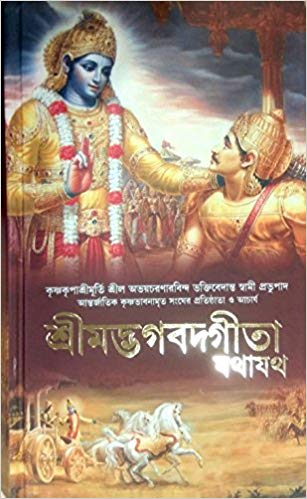 ঈশ্বরের স্বরূপ সম্পর্কে মদভগবতগীতার শ্লোকঃ--
বায়ুর্যমোহগ্নির্বরুণঃ শশাঙ্কঃ  প্রজাপতিস্ত্বং প্রপিতা মহশ্চ। নমো নমস্তেহস্তু সহস্রকৃত্বঃ পুনশ্চভূয়োহপি নমো নমোস্তে।
অর্থঃ- তুমি বায়ু,তুমি যম, তুমি অগ্নি,তুমি বরুন ও চন্দ্র।তুমিই ব্রক্ষা,আবার ব্রক্ষারও স্রষ্টা তুমি। তোমাকে নমস্কার করি।
দলীয় কাজ-
১/ শ্রীমদ্ ভগবদগীতার শ্লোকটির সরলার্থ লেখ?
২/ শ্রীমদভগবতগীতার দুইটি বানী ব্যাখ্যা কর ?
মূল্যায়ণঃ-
১/ ঈশ্বর শব্দটির অর্থ কী?
ক. জ্ঞান  খ.প্রভু   গ.স্তুতি   ঘ. তপস্যা
২/ আমাদের সৃষ্টি করেন কোন দেবতা?
ক.দূর্গা  খ. বিষ্ণু  ঘ. শিব  ঘ.ব্রাক্ষ্মা
৩/ কোনটির আকার আছে ?
ক. শব্দ    খ. আলো  গ. গাছপালা   ঘ. বায়ু
৪/ স্পন্দন প্রতিদিন কোন গ্রন্থটি পাঠ করে?
ক. শ্রীশ্রীচন্ডি      খ.রামায়ন                         গ. শ্রীমদ্ভগবতগীতা    ঘ. মনসামঙ্গল
৫/ উক্ত গ্রন্থপাঠের ফলে স্পন্দন উপলব্দি করতে পারবে?
i) আত্মা অবিনশ্বর                    ii) কর্ম ত্যাগ নয়  আসক্তিত্যাগ    iii) ঈশ্বরের স্বরূপ
ক. i ও  ii       খ. ii  ও  iii         গ. i ও  iii            ঘ.  i,ii  ও iii
বাড়ীর কাজ-
ঈশ্বরের স্বরূপ সম্পর্কে শ্রীমদভগবতগীতার শ্লোকটি অর্থসহ লেখ?
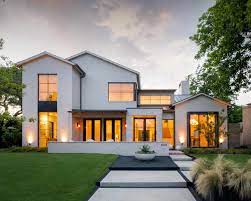 ধন্যবাদ
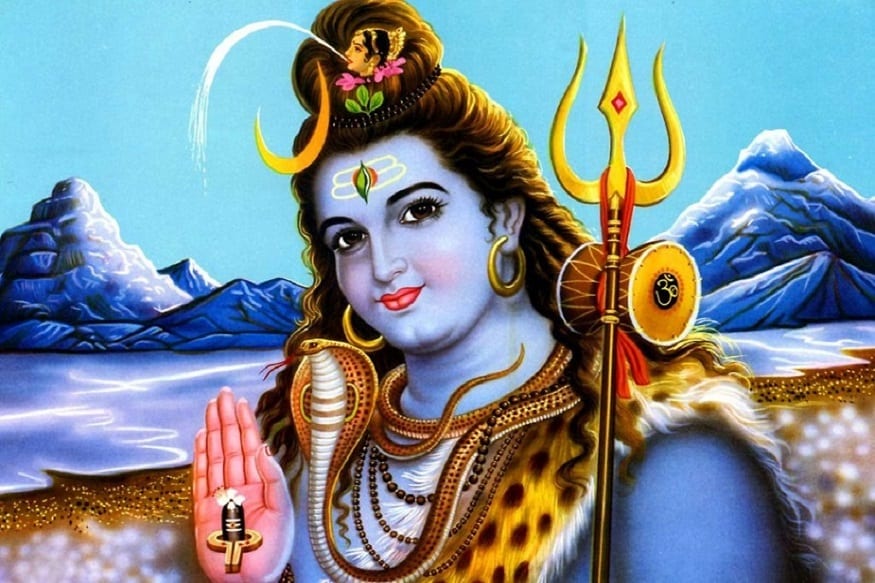